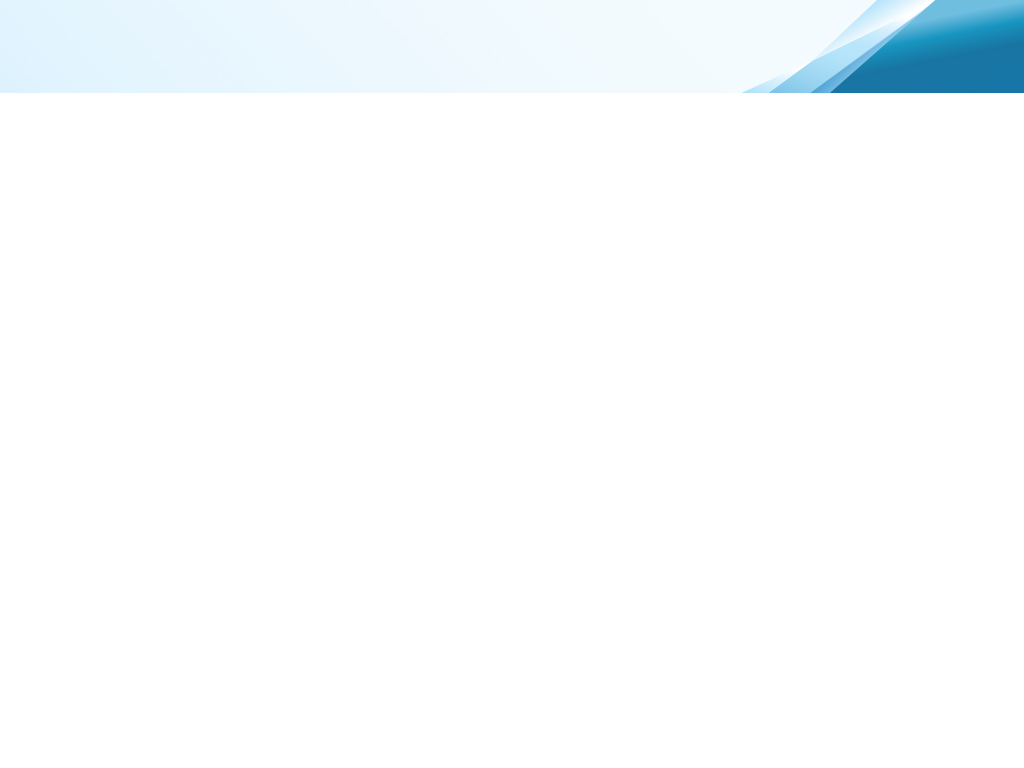 FORM APLIKASI
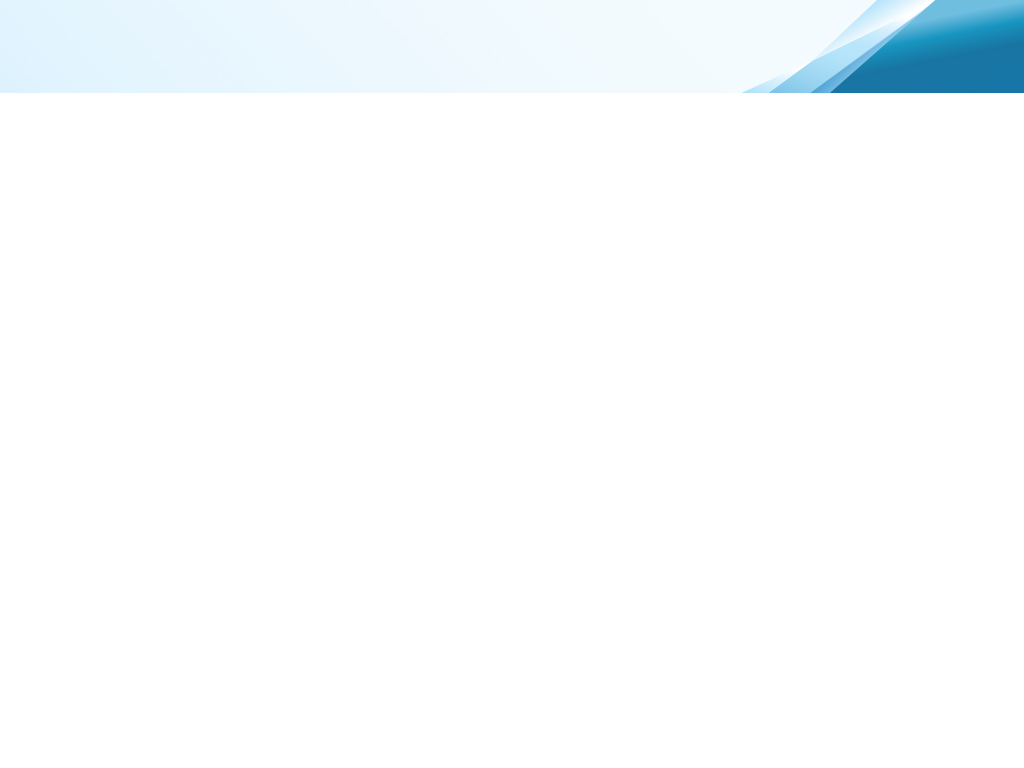 FORM APLIKASI
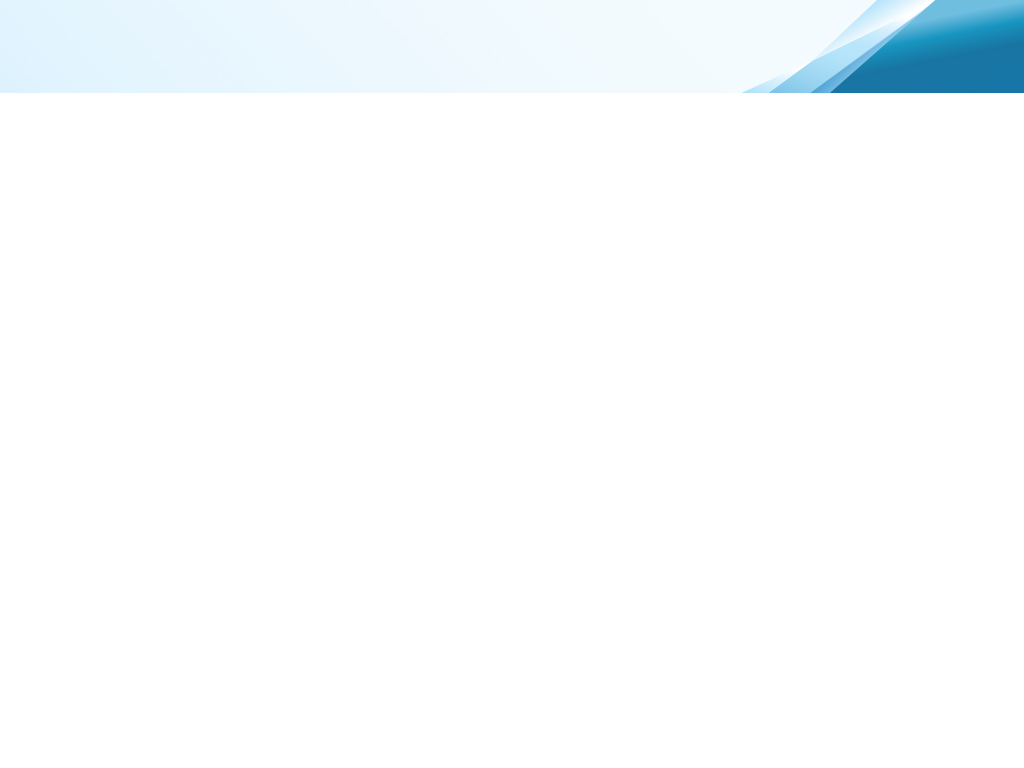 CV PESERTA